Unidad Temática  II
Nuevos Sistemas Productivos y Relaciones de Producción. 


El Programa sobre Desarrollo Sostenible y Ambiente: De la Condición de Ciudadano a la Condición de Consumidor. -
La demanda de productos nunca es la misma y puede variar según factores tan impredecibles como la moda. Por eso, existen diferentes tipos de sistemas de producción. 
Como sabes, cada proceso de producción responde a una necesidad distinta, pues no es igual trabajar para un solo proyecto que tener que producir continuamente un artículo. Afortunadamente, para cada caso existe un sistema de producción con características propias.
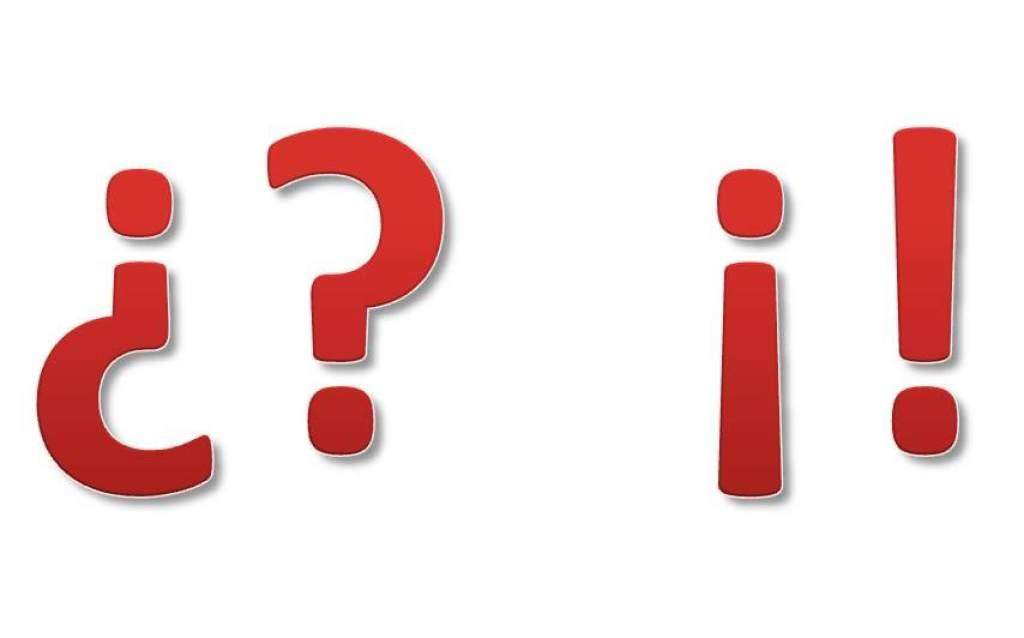 ¿Qué es un sistema de producción?
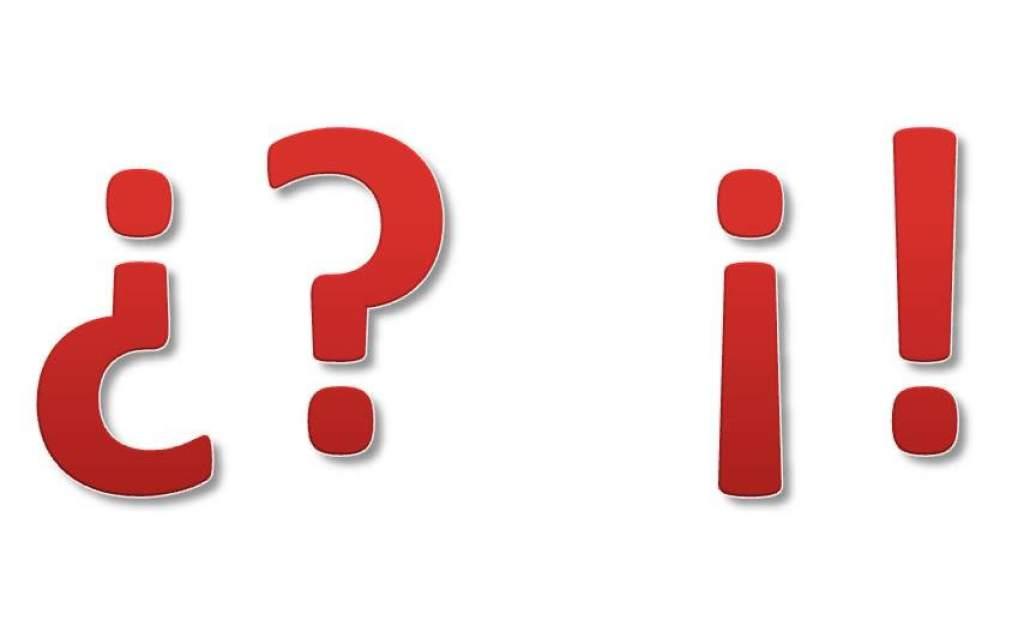 Mientras que la producción es simplemente la transformación de un bien o materia prima en un producto o servicio, un sistema de producción implica ya una serie de procesos para cumplir con este objetivo. 
Los sistemas de producción son elementos organizados, que involucran: 

Personas 
Materiales 
Maquinaria 
Estilo de dirección o procedimientos 

Y es precisamente la interacción de estos factores, lo que logra que la materia prima se transforme en un producto terminado o servicio listo para su venta. 
A diferencia de la producción, los sistemas de producción son la suma de varios procesos que es necesario controlar a través de un método.
¿Cómo se clasifican los tipos de sistemas de producción?

Ahora bien, las fases y los retos que enfrentan las cadenas productivas varían considerablemente de acuerdo con la demanda y el tipo de productos. 

Para responder a esta variabilidad, existen por lo menos cuatro tipos de sistemas de producción. Ordenados de menor a mayor escala de producción, son: 

Por proyecto
Por lotes
En masa
De flujo continuo
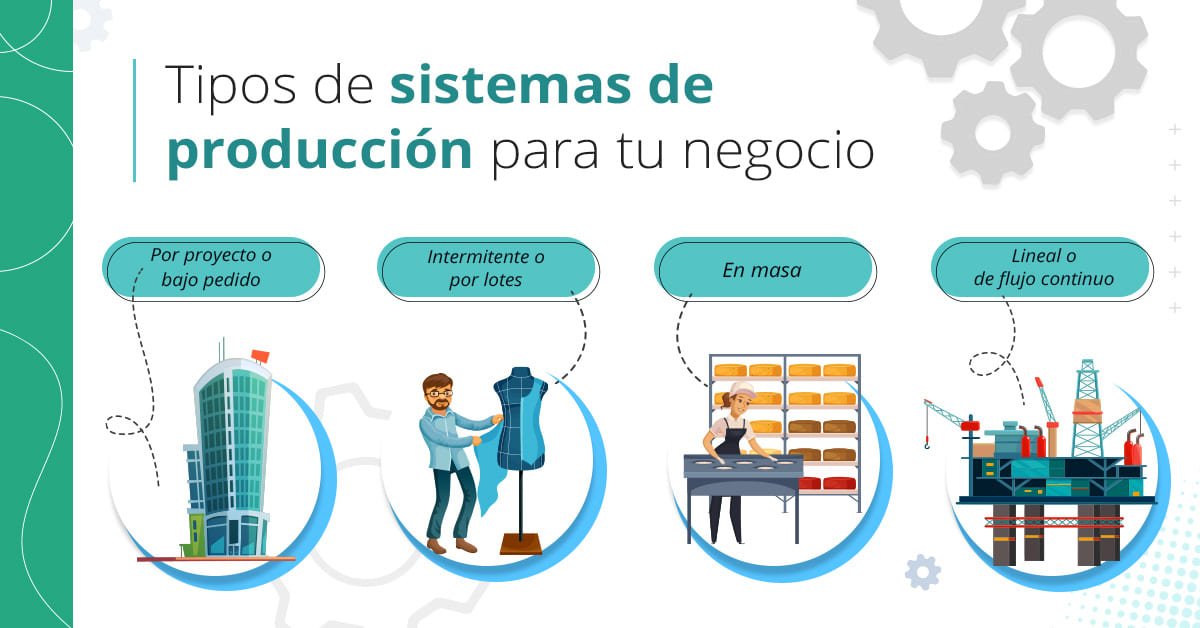 ¿Qué es el consumo y la producción sustentable?
El concepto de sustentabilidad se encuentra cada vez más presente en las estrategias gubernamentales como correlato de las crecientes demandas sociales sobre los sectores productivos y de servicios vinculadas al cuidado del ambiente y sus recursos. En tal sentido, las estrategias actualmente en uso para afianzar la sustentabilidad de las actividades antrópicas se relacionan no solo con la eficiencia en el uso de los recursos, el ahorro de energía, la medición de la huella de carbono o de la huella hídrica, el reciclaje de residuos, entre otras; sino también con otros aspectos cuya relevancia social constituyen elementos clave para las políticas públicas.
¿Qué es el consumo sustentable? 

Desde la perspectiva de las empresas, la compra de bienes es un actividad básica que incluye desde la adquisición de materias primas, equipos, insumos para mantenimiento y actividades administrativas, hasta la contratación de servicios. Una política de adquisición de bienes y servicios basada en el concepto de compras sustentables promueve en la empresa la satisfacción de sus necesidades de bienes y servicios tomando en consideración los aspectos ambientales, sociales y económicos que producen tales compras. En tal sentido el concepto de compras verdes incorpora la idea de satisfacción de las necesidades de compra de la empresa sin descuidar el impacto ambiental que esta ocasionará. Este concepto promueve la innovación en bienes y servicios amigables con el ambiente.
¿Qué es la producción sustentable? 

Por producción sustentable (PS) entendemos el modelo de producción de bienes y servicios que minimiza el uso de recursos naturales, la generación de materiales tóxicos, residuos y emisiones contaminantes sin poner en riesgo las necesidades de las generaciones futuras.
Este modelo de producción requiere que las actividades productivas y de servicios apliquen una estrategia de gestión ambiental que integre los enfoques preventivos y de administración eficiente de los recursos a la gestión, lo que permitirá:

 Reducir los riesgos para la salud 
 Reducir los impactos al ambiente 
 Asegurar el cumplimiento de la normativa legal 
 Aumentar la competitividad de la actividad empresarial
La experiencia internacional muestra que estas metodologías, al mejorar la eficiencia (optimización) en el uso de las materias primas e insumos (incluyendo agua y energía), producen mejoras importantes en la reducción de los costos productivos además de introducir ventajas en la competitividad de las empresas. Desde la política ambiental nacional, la promoción de la producción sustentable es una herramienta clave que permite hacer énfasis sobre:

  Los aspectos ambientales y sociales del desarrollo productivo,

 La prevención sobre los impactos ambientales que los objetivos de desarrollo pueden tener sobre el ambiente,

 La promoción de la sustentabilidad, permitiendo armonizar las necesidades de expansión económica y el crecimiento productivo con la preservación de los recursos ambientales y el bienestar social. La noción de Desarrollo implica un desenvolvimiento de las fuerzas productivas orientado hacia un mejor nivel de vida para la sociedad en su conjunto.
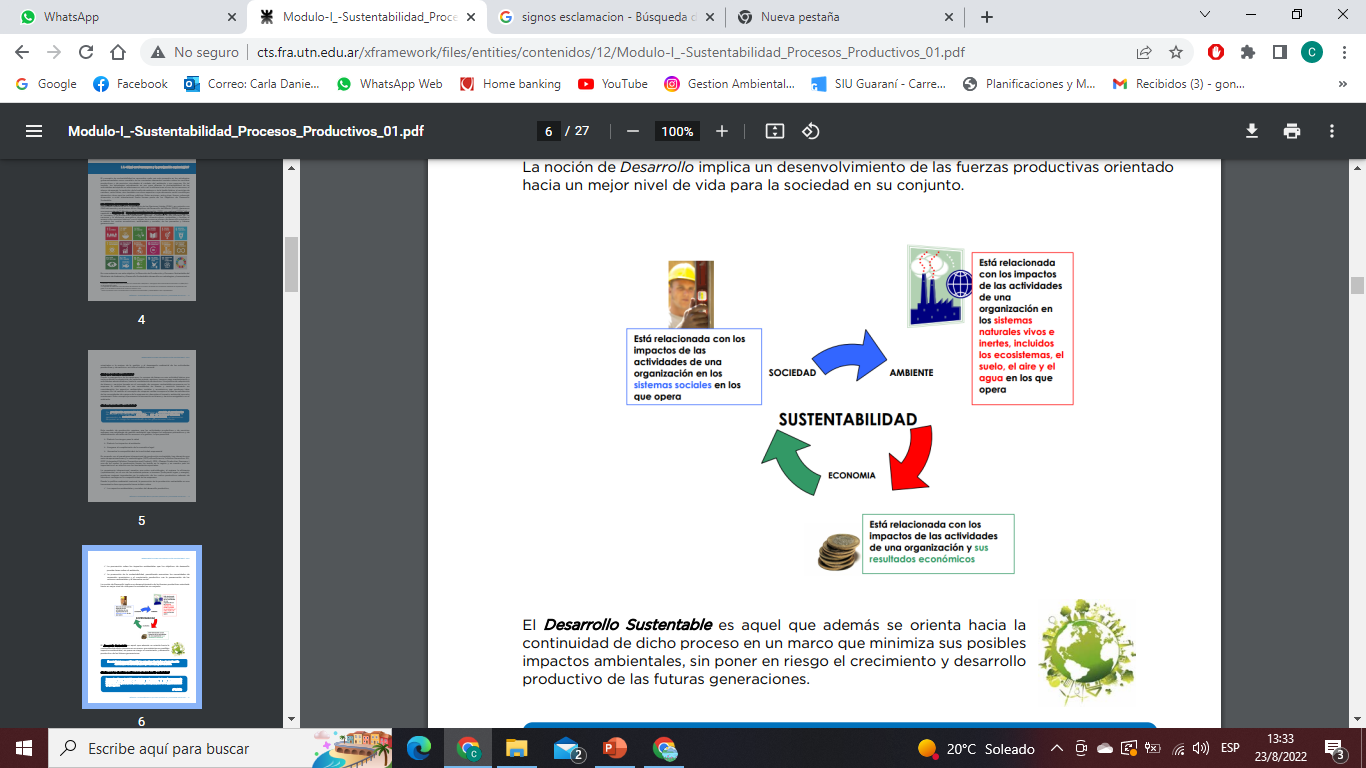 ¿Cuáles son los abordajes posibles para una producción sustentable?
La producción sustentable se orienta a mejorar productos y/o procesos de producción para reducir el consumo de recursos, el uso de materiales peligrosos y la generación de residuos y contaminantes en el abastecimiento de productos. 
(PNUMA)
Para la puesta en práctica de esta estrategia, importa el abordaje de diversos –pero convergentes- aspectos de la gestión ambiental y productiva de las empresas. 
Entre los abordajes posibles se destacan:
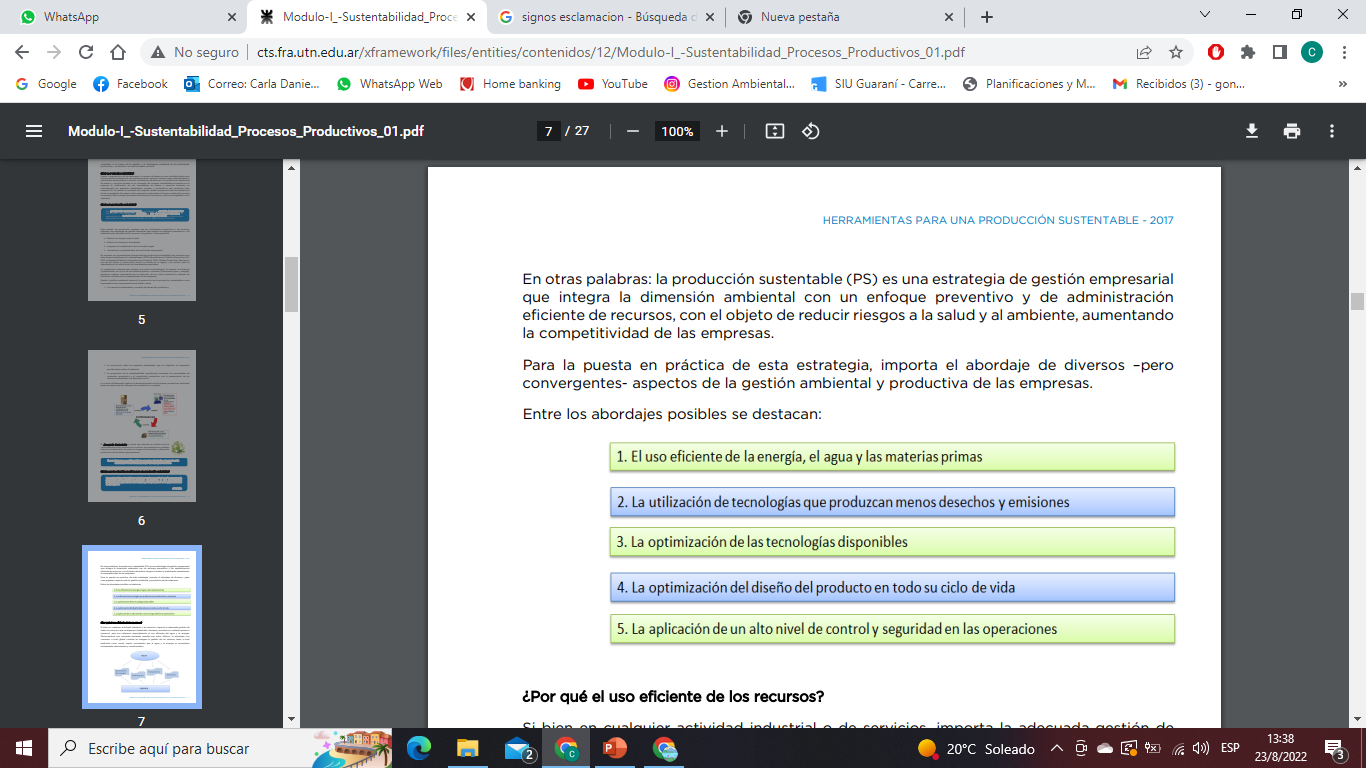 ¿Por qué el uso eficiente de los recursos? 

Si bien en cualquier actividad industrial o de servicios, importa la adecuada gestión de todos los recursos que se disponen (materiales, humanos, económicos, materias primas e insumos), aquí nos referimos especialmente al uso eficiente del agua y la energía. Observándose una creciente demanda mundial por estos últimos, la estrategia con consenso a nivel global consiste en integrar la gestión de los mismos, tanto a nivel particular como social, siendo conscientes que el agua y la energía se encuentran mutuamente relacionados y condicionados.
La energía es necesaria para extraer el agua, transportarla, distribuirla, desalarla, reutilizarla y depurarla, entre otras actividades. Al mismo tiempo también se necesita agua para generar electricidad (centrales hidroeléctricas), para refrigerar equipos, en las diversas industrias y sectores (por ej. el agropecuario, químico, alimentario e industrias varias) y fundamentalmente para el consumo humano y animal. Se invita así a realizar un abordaje integral del problema. Conforme a lo señalado y en especial desde la perspectiva particular de las actividades productivas y de servicio, importan los aspectos vinculados a la gestión ambiental de estos recursos así como los costos productivos vinculados a su consumo.
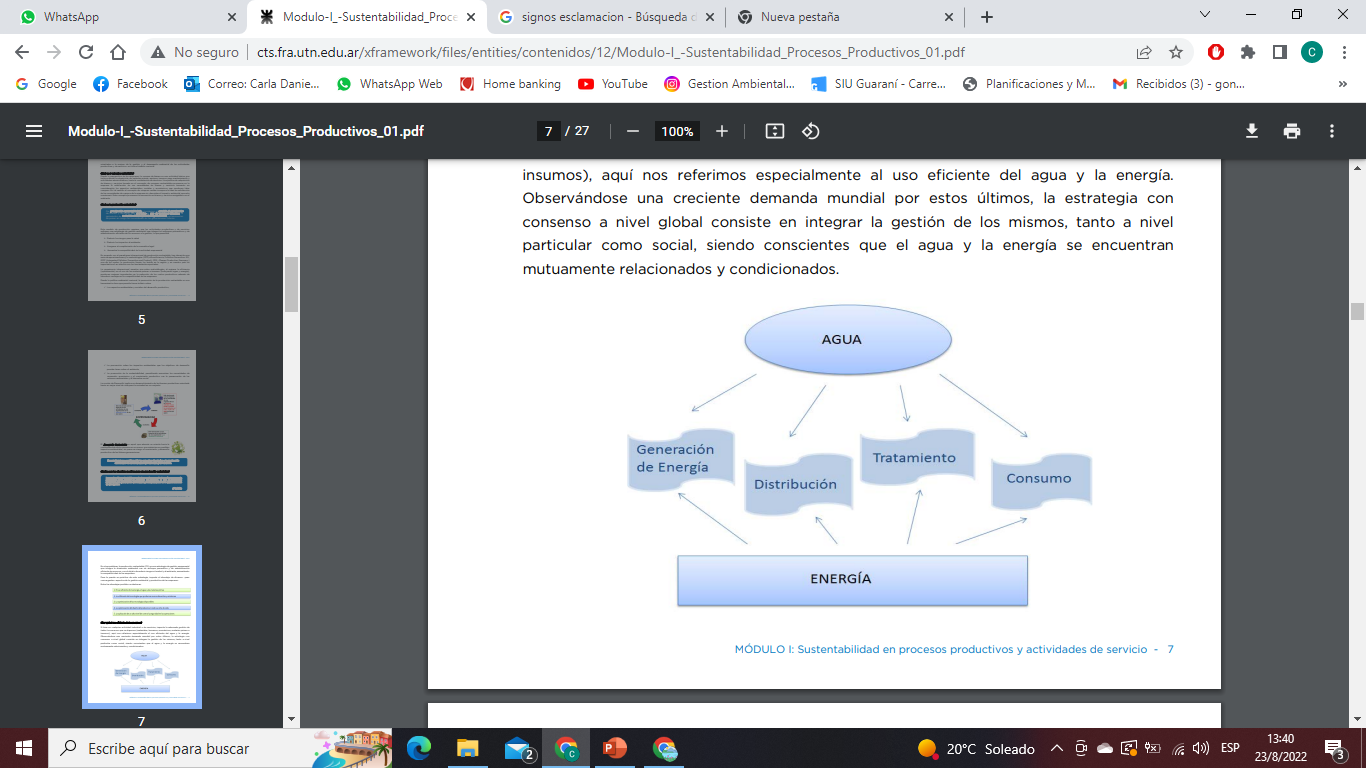 Criterios metodológicos y prioridades en PS 

Una mirada a las opciones disponibles para la prevención de los impactos ambientales producidos por las actividades productivas y de servicios nos permite observar diversos abordajes posibles; los cuales se enfocan tanto sobre aquellos aspectos que hacen a la sustancia de los procesos (materias primas, equipos y actividades), como sobre los productos o residuos resultados de dichos procesos.
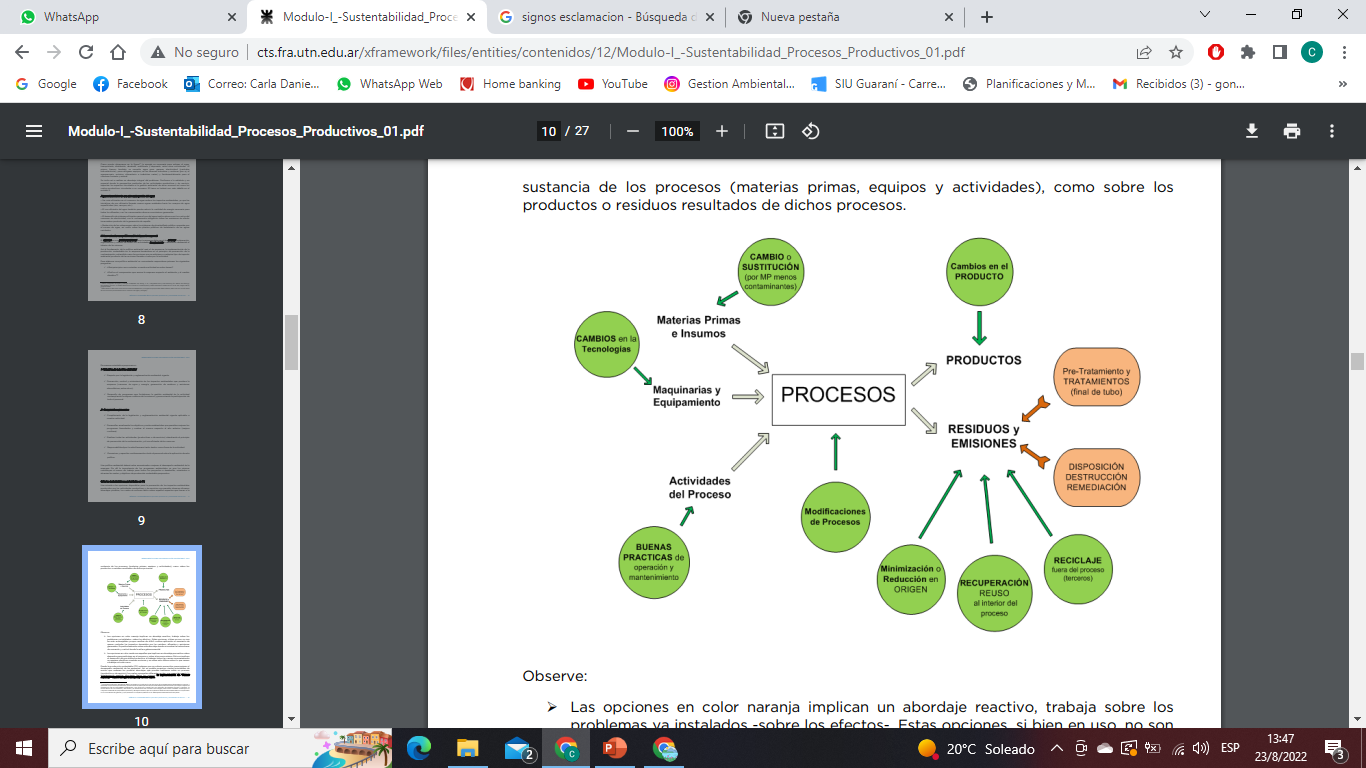  Las opciones en color naranja implican un abordaje reactivo, trabaja sobre los problemas ya instalados -sobre los efectos-. Estas opciones, si bien en uso, no son las más aconsejables ya que resultan de difícil y costosa aplicación al momento de querer controlar los impactos devenidos por los residuos, efluentes y emisiones generadas. Es particularmente sobre este abordaje donde se montan las estructuras de comando y control desde la esfera gubernamental.


  Las opciones en color verde son aquellas que implican un abordaje preventivo sobre elementos que participan en el proceso o sobre el proceso mismo. Esto es implican el desarrollo de una actitud proactiva; al trabajar sobre las causas necesariamente se requiere planificar nuestras acciones y es sobre esto último sobre lo que vamos a trabajar en este curso.
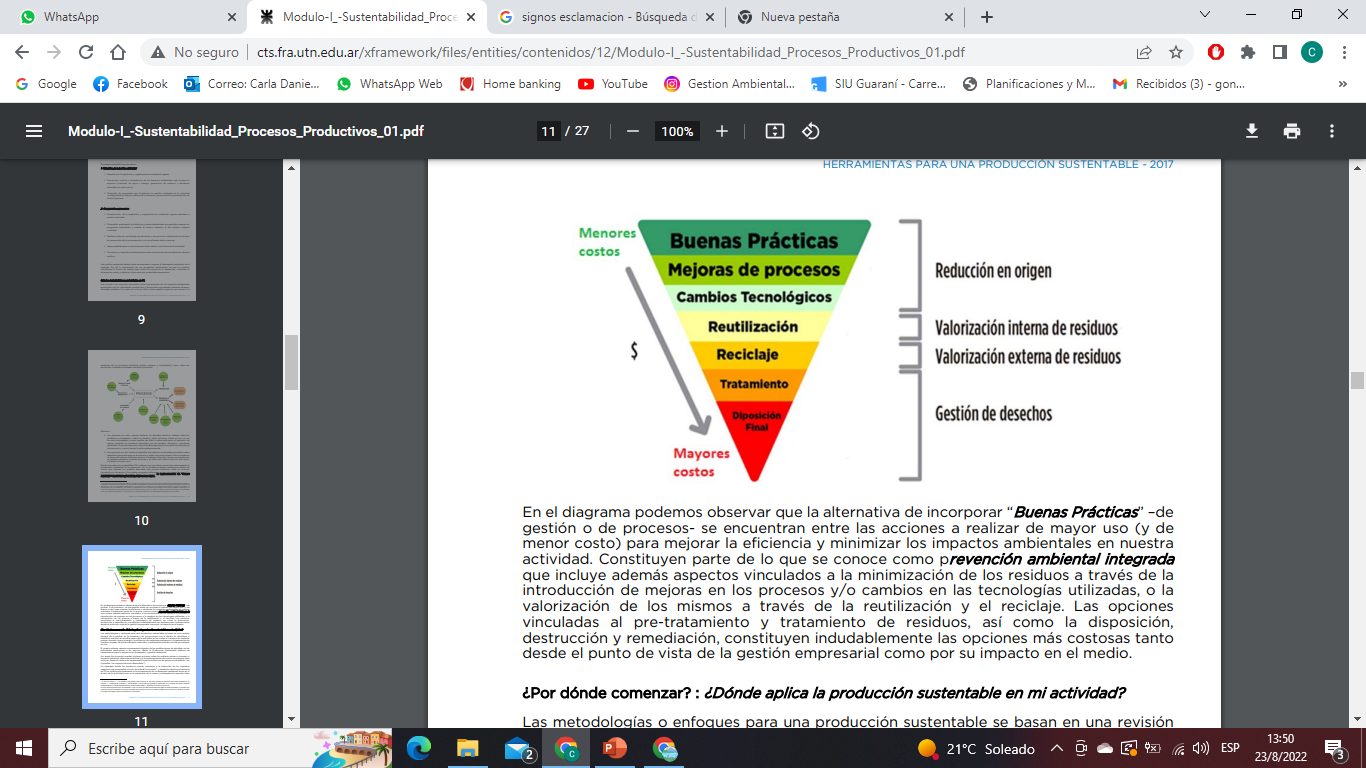 Los Programas de Producción Sustentable
Implementar un programa de producción sustentable (PS) en una empresa supone la planificación, programación y ejecución de un conjunto de tareas que deberán desarrollarse de manera sistemática y ordenada. 
Así constituye una herramienta que fortalece la gestión global de la empresa y debe estar reflejada en un documento en el que se declaren los objetivos relacionados con la producción sustentable especificando las metas, actividades, tiempos y recursos a ser empleados en la consecución de dichos objetivos. 
El programa de producción sustentable puede implementarse a través de proyectos, en acuerdo con la estrategia general adoptada por la empresa y que involucran la aplicación de una metodología orientada a mejorar la eficiencia en los procesos y en la gestión de los recursos.
La metodología para llevar adelante un programa de PS, se desarrolla a partir de un conjunto general de actividades que secuenciaremos en 4 etapas:
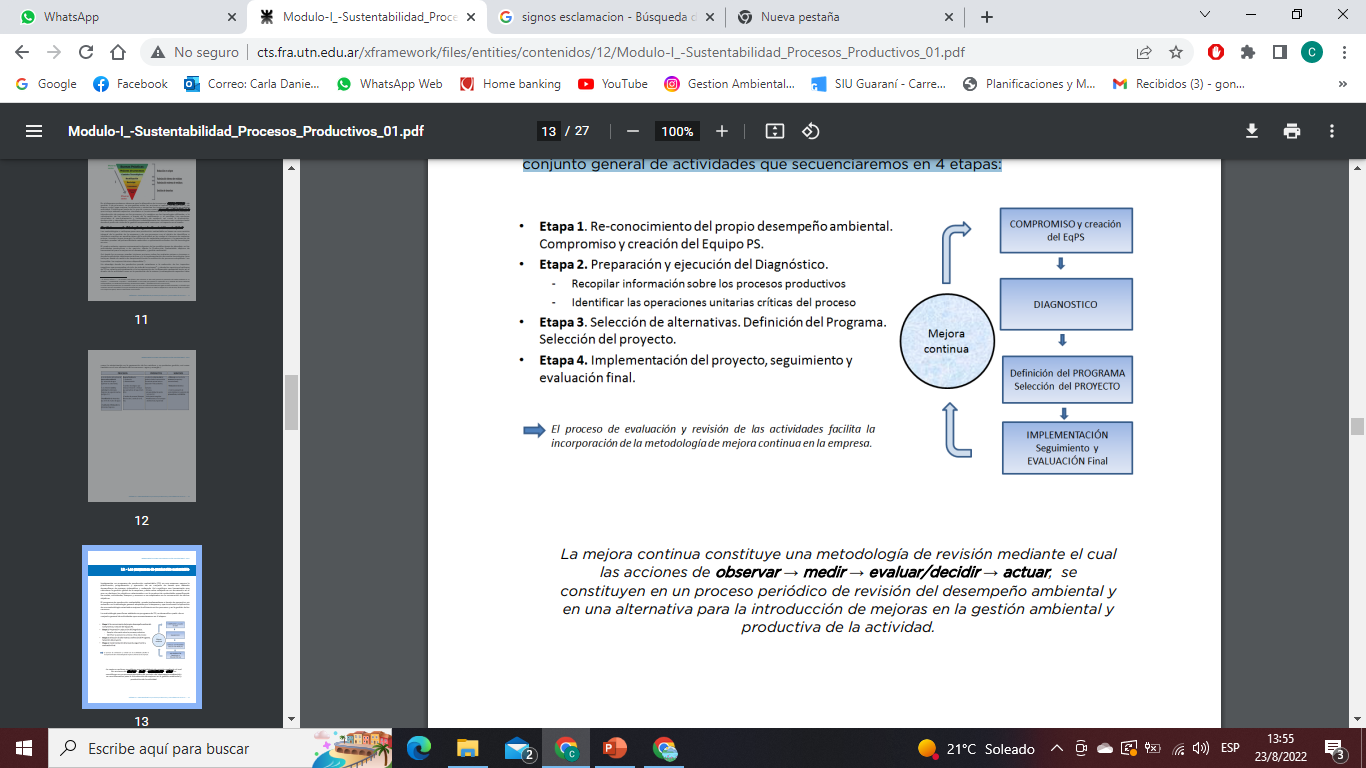 Etapas para la aplicación de un programa 9 de producción sustentable: 

Etapa 1. Reconocimiento del propio desempeño ambiental. Compromiso y creación del equipo de PS (EqPS). 

Etapa 2. Preparación y ejecución del diagnóstico. Abarca la recolección de datos y sistematización de la información de los procesos productivos que facilite la identificación de las operaciones unitarias críticas (con impacto negativo relevante). 

Etapa 3. Selección de alternativas. Definición del programa. Elección del proyecto. Incluye: 
 El estudio detallado de las operaciones unitarias (OU) críticas. 
 El estudio de la factibilidad técnica, ambiental y económica de las posibles alternativas de mejora a implementar. 
 Selección de alternativa y presentación del proyecto.

 Etapa 4. Implementación del proyecto, seguimiento y evaluación final. 

(→ La evaluación puede generar el desafío de desarrollar nuevas mejoras, ingresando de tal manera en un proceso que facilita la incorporación de la “mejora continua” dentro de la cultura de empresaria).
Compromiso y creación del equipo de producción sustentable. 

Implementar un programa de producción sustentable supone organizar un conjunto de acciones o tareas a desarrollar de manera sistemática y progresiva a través de uno o más proyectos.
Estas actividades requieren, para su seguimiento y control, de un responsable técnico. Para iniciar el desarrollo del programa de producción sustentable y asegurar tanto su ejecución como su calidad y continuidad, se requiere el compromiso de la alta dirección de la empresa. Este compromiso se considera asegurado cuando: 
→ Se cuenta con la aprobación de la gerencia para conformar un equipo de PS (EqPS), responsable de coordinar el desarrollo del programa. 
→ Se han definido objetivos y metas del programa, comprometiéndose los recursos necesarios para el desarrollo del mismo. 
→ Se han comunicado los objetivos y metas del programa, involucrando en el mismo al personal.
Relaciones de Producción
Las relaciones de producción es un término acuñado por el famoso filósofo Karl Marx. El término hace referencia a las relaciones que los seres humanos mantienen entre sí, así como la posición que ocupan en la jerarquía social, así como si son, o no, poseedores de los medios de producción.
Las relaciones de producción, por tanto, es un término que proviene del marxismo y la teoría marxista. Este aparece por primera vez en los escritos de Marx, en la teoría de los modos de producción social.

El término explica las relaciones que mantienen los individuos entre sí, así como el estudio de las relaciones en función de la situación que ocupan estos individuos en el organigrama social. Teniendo en cuenta, por tanto, si estos individuos son poseedores, o no, de los medios de producción.

Dependiendo de las diferentes formas en la que se presenta la división social del trabajo, así como la propiedad de los medios de producción, las relaciones de producción pueden ser primitivas, feudales, capitalistas, antiguas, etc.
Tipos de relaciones de Producción

Karl Marx definía y clasificaba las relaciones de producción en diversos tipos. Estos tipos, dependiendo de cómo se distribuye la división social del trabajo, pueden ser seis.
Comunas primitivas

Capitalistas

Feudales

Antiguas

Socialistas

Esclavitud
Las relaciones de producción en la economía

Mucho se ha discutido sobre cual es la relación de producción más eficiente, así como cual es la más sana, económicamente y socialmente hablando. En este sentido, pocas conclusiones han extraído los economistas sobre esto.
Sin embargo, si hay algo claro en este aspecto es que las relaciones de producción siempre deben tratar de ser positivas. Así pues, deben ser positivas por el hecho de que estas inciden de forma directa en la economía, en el desempeño del trabajo y en la productividad de los trabajadores.

El objetivo definitivo de estas relaciones es crear un ambiente óptimo, un ambiente agradable. Un ambiente en el que los distintos agentes acepten las diferencias que presentan los individuos, tratando de extraer lo mejor de cada uno para realizar las tareas de la mejor forma posible. De esta forma, estas relaciones tendrán un buen desempeño, a la vez que la economía seguirá desarrollándose correctamente.
Cronología de las relaciones de producción

Para Karl Marx, las relaciones de producción han seguido una cronología a lo largo de la historia, la cual iba mejorando estas relaciones con el paso del tiempo, hasta alcanzar la relación de producción más óptima para el conjunto de la sociedad.
La primera relación de producción fue la comuna primitiva, cuando los individuos, entonces recolectores y cazadores, debían sumar fuerzas y trabajar conjuntamente.
Posteriormente, aparece la relación antigua, una relación que nace con la invención de la agricultura.
A esta le sigue la relación de esclavitud, con la aparición de los imperios; como es el caso de Roma.
A la esclavitud le sucede el feudalismo, tras la extensión de la esclavitud, desarrollándose relaciones de servidumbre que dan lugar a la aparición del feudalismo. 
Así, para Marx, el feudalismo dio origen a las relaciones capitalistas, ya que los señores feudales poseían el capital para producir.
Una relación capitalista a la que, en última instancia, le sucede la más desarrollada de todas para Marx: la relación socialista. Una relación socialista superior a todos sus precedentes. Esta establecía la propiedad colectiva de los medios de producción, siendo controlados por el Estado.